муниципальное бюджетное общеобразовательное учреждение «Гимназия №1»г. о. Мытищи Московская область
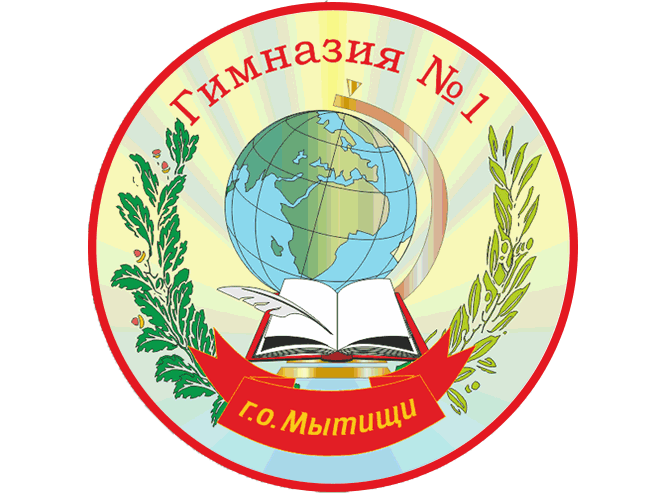 РЕГИОНАЛЬНЫЙ ПРОЕКТ
 «ПРЕДШКОЛА: СТАНДАРТ ДЕТСКОГО САДА В ОБРАЗОВАТЕЛЬНОМ КОМЛЕКСЕ»
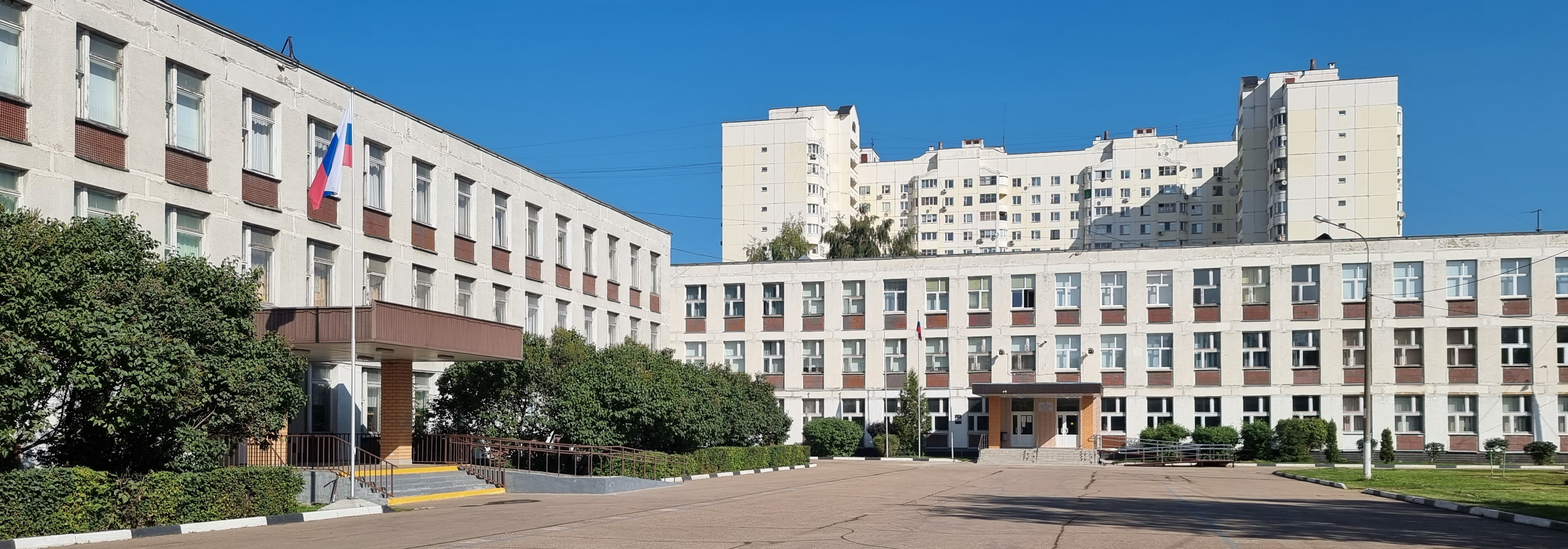 Муниципальное бюджетное общеобразовательное учреждение «Гимназия №1» 141006, Московская область, г. Мытищи, ул. Индустриальная, д.7
РЕГИОНАЛЬНЫЙ ПРОЕКТ «ПРЕДШКОЛА: СТАНДАРТ ДЕТСКОГО САДА»
муниципальное бюджетное дошкольное образовательное учреждение центр развития ребёнка – детский сад №57 «Почемучка»
141006 Московская область г. Мытищи                                 ул. 3-я Пролетарская д. 5 корп.2 учреждение реорганизовано в формате присоединения Постановление Администрации г. о. Мытищи №1665 от 22.04.2022 №1665
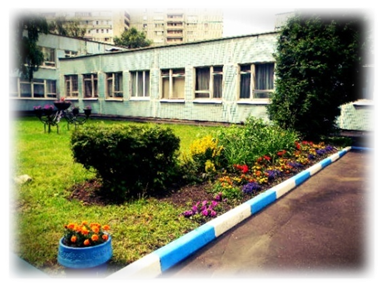 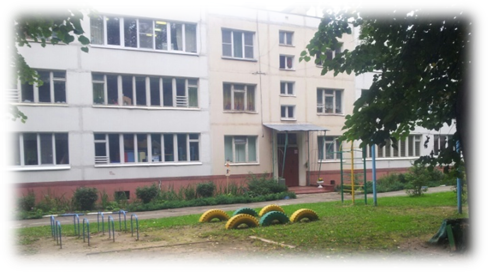 муниципальное автономное  дошкольное образовательное учреждение центр развития ребёнка – детский сад №47 «Дельфин»
141006 Московская область г. Мытищи                                 Олимпийский проспект д.28.к.2, учреждение реорганизовано в формате присоединения Постановление Администрации г. о. Мытищи №5863 от 15.12.2022 №1665
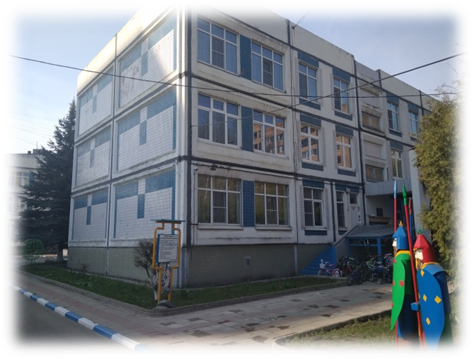 РЕГИОНАЛЬНЫЙ ПРОЕКТ «ПРЕДШКОЛА: СТАНДАРТ ДЕТСКОГО САДА»
Дошкольное отделение «Почемучка»
Количество групп – 20
Число воспитанников в дошкольном отделении  - 566 детей.
Дошкольного возраста (5-7 лет) – 227 детей из них: 
старшие - 4 группы;
подготовительные к школе – 4 группы.

Укомплектованность педагогами – 100%
Количество – 46 человек
Заместитель директора по организации дошкольной работы – 1
Воспитатели – 35
Старший воспитатель – 1 
Музыкальный руководитель – 2
Инструктор по физкультуре – 2
Учитель-логопед – 4
Педагог-психолог – 2
Квалификация:
Высшая квалификационная  категория – 25 педагогов;
Первая квалификационная категория – 9 педагогов.
РЕГИОНАЛЬНЫЙ ПРОЕКТ «ПРЕДШКОЛА: СТАНДАРТ ДЕТСКОГО САДА»
Дошкольное отделение «Дельфин»
Количество групп – 15
Число воспитанников в дошкольном отделении  - 430 детей.
Дошкольного возраста (5-7 лет) – 200 детей из них: 
старшие - 4 группы;
подготовительные к школе – 4 группы.

Укомплектованность педагогами – 100%
Количество – 46 человек
Заместитель директора по организации дошкольной работы – 1
Воспитатели – 28
Старший воспитатель – 1 
Музыкальный руководитель – 3
Инструктор по физкультуре –3
Учитель-логопед – 7
Педагог-психолог –1
Квалификация:
Высшая квалификационная  категория – 31 педагог;
Первая квалификационная категория – 10 педагогов.
Петрова Ольга Анатольевна
ПРОЕКТ PRE-SCHOOLСТАНДАРТ ДЕТСКОГО САДАВ ОБРАЗОВАТЕЛЬНОМ КОМПЛЕКСЕ
РЕГИОНАЛЬНЫЙ ПРОЕКТ «ПРЕДШКОЛА: СТАНДАРТ ДЕТСКОГО САДА» Дошкольное отделение «Почемучка»
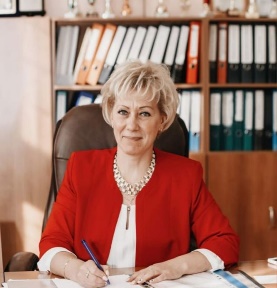 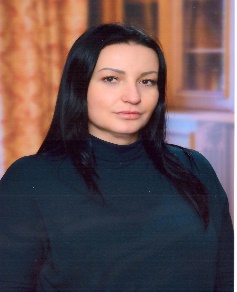 Рабочая группа
Директор
МБОУ «Гимназия №1»
Петрова О.А.
Заместитель директора по организации дошкольной работы
Быкова В.Н.
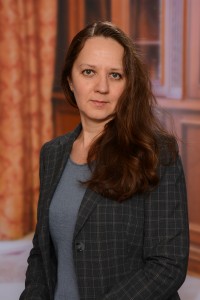 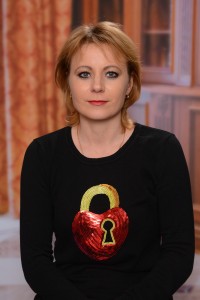 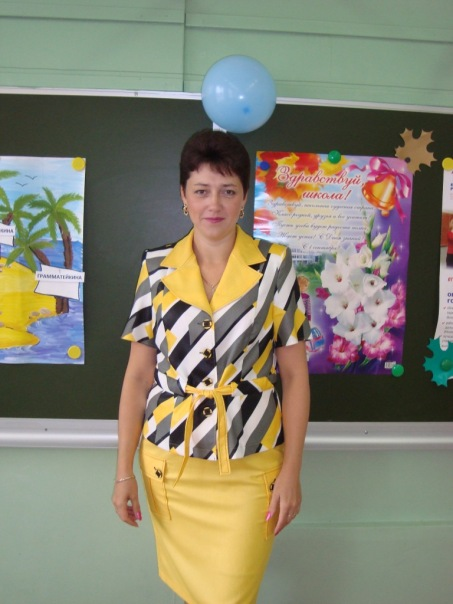 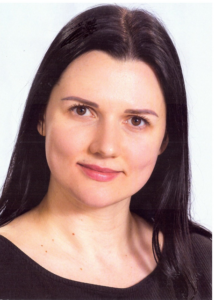 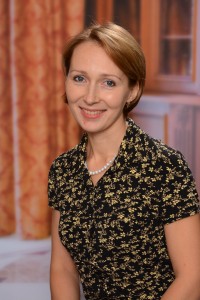 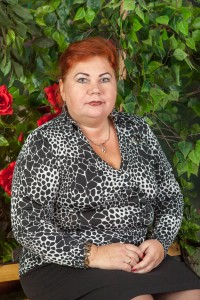 Учитель-логопед
Шкондина М.В.
Учитель-логопед 
Южанина И.В.
Старший
 воспитатель 
Савелло Е.Г.
Учитель начальных классов
Росс И.Б.
Инструктор
по физической
Культуре
Большакова О.В.
Музыкальный 
руководитель
Луконина Н.Н.
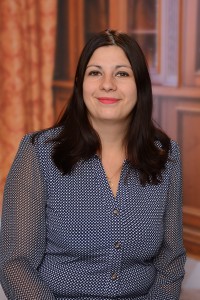 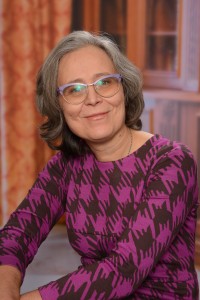 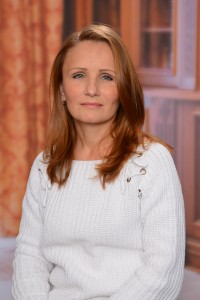 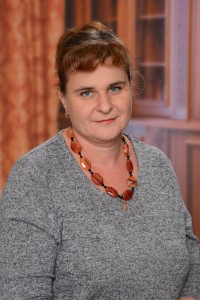 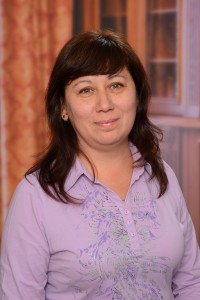 Учитель-логопед 
Акимкина О.П.
Воспитатель 
Давыдова  Н.В.
Воспитатель
Прилежаева М.Н.
Воспитатель
Ромашкина Н.А.
Педагог-психолог
Соболева Е.Р
Петрова Ольга Анатольевна
ПРОЕКТ PRE-SCHOOLСТАНДАРТ ДЕТСКОГО САДАВ ОБРАЗОВАТЕЛЬНОМ КОМПЛЕКСЕ
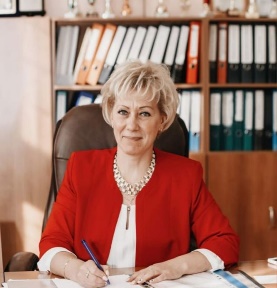 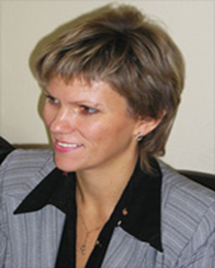 РЕГИОНАЛЬНЫЙ ПРОЕКТ «ПРЕДШКОЛА: СТАНДАРТ ДЕТСКОГО САДА» Дошкольное отделение «Дельфин»
Рабочая группа
Заместитель директора по организации дошкольной работы Гловели Л.В.
Директор
МБОУ «Гимназия №1»
Петрова О.А.
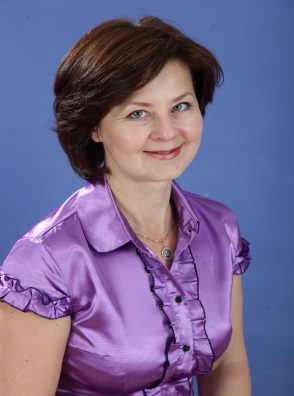 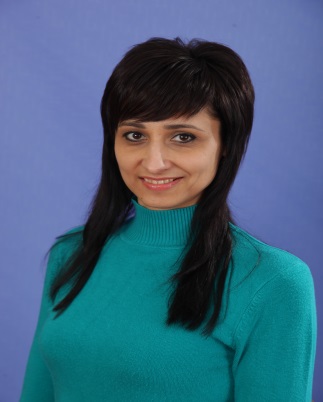 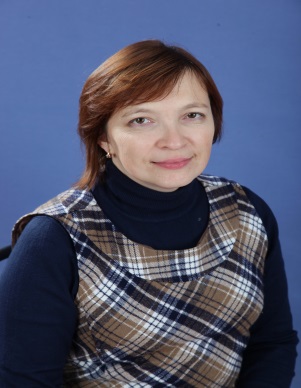 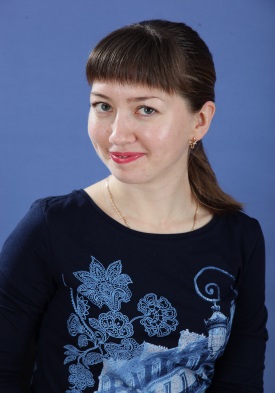 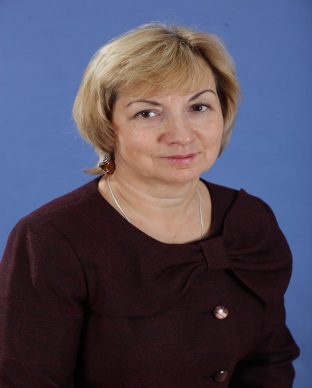 Музыкальный 
руководитель
Иванова Е.В.
Педагог-психолог
Маслова С.С.
Учитель-логопед
Степанова Е.Г.
Учитель-логопед 
Якубова Н.Н.
Инструктор
по физической культуре
Алиметова Е.В.
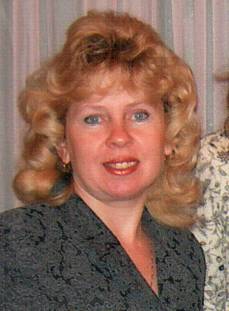 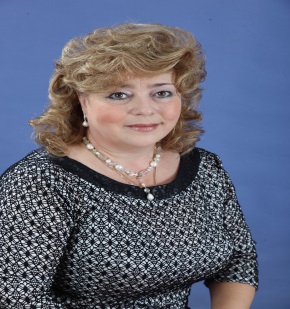 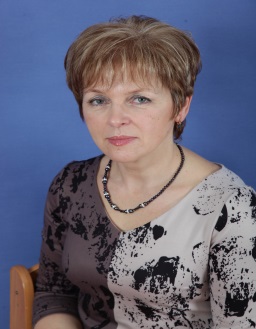 Музыкальный руководитель Егорова Н.В.
Воспитатель
Коренная Н.В.
.
Воспитатель 
Обуховская М.Е.
РЕГИОНАЛЬНЫЙ ПРОЕКТ «ПРЕДШКОЛА: СТАНДАРТ ДЕТСКОГО САДА»
Развивающая предметно-пространственная среда
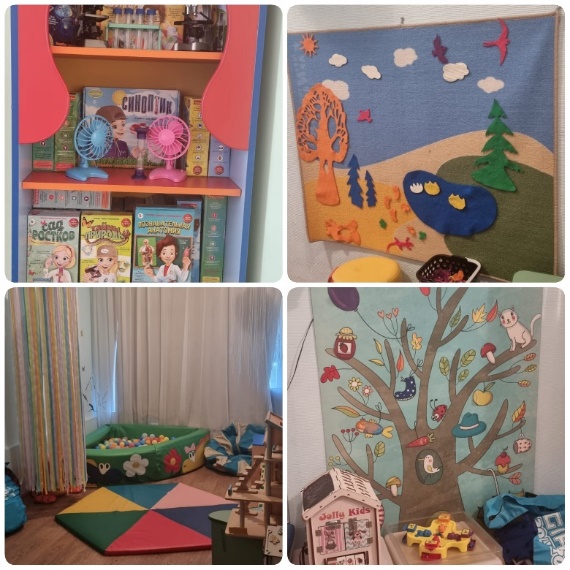 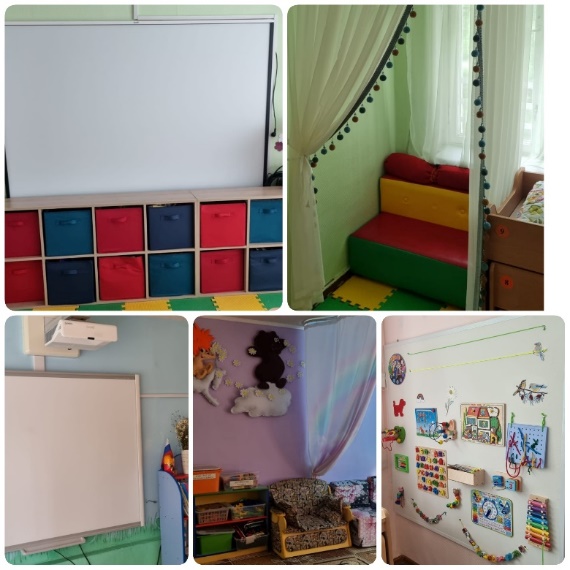 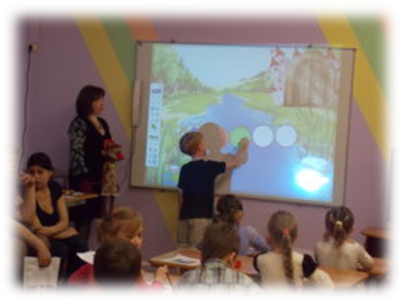 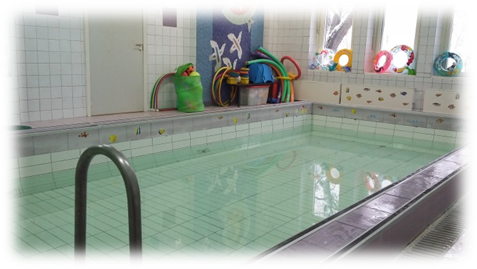 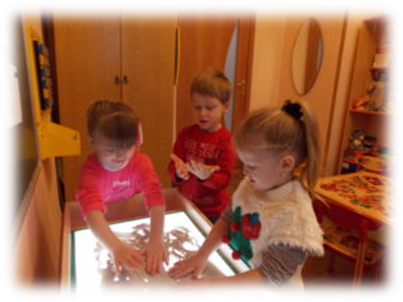 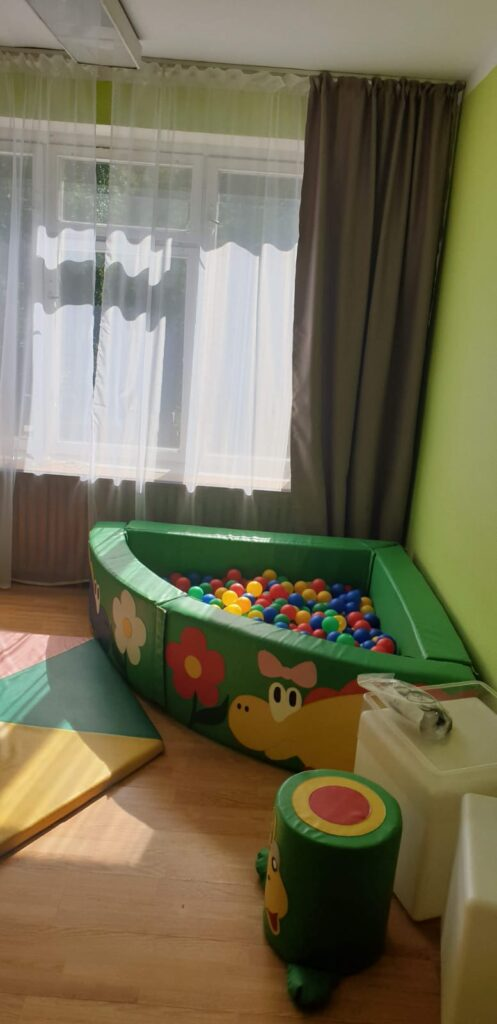 РЕГИОНАЛЬНЫЙ ПРОЕКТ «ПРЕДШКОЛА: СТАНДАРТ ДЕТСКОГО САДА»
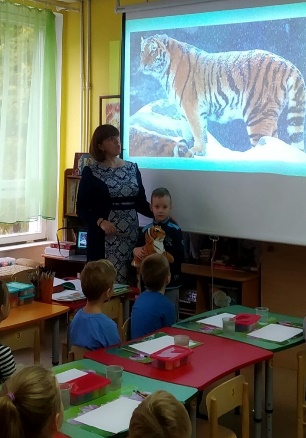 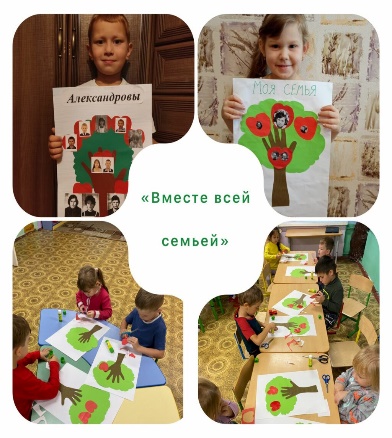 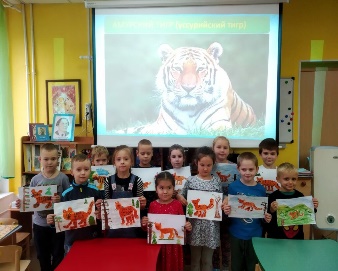 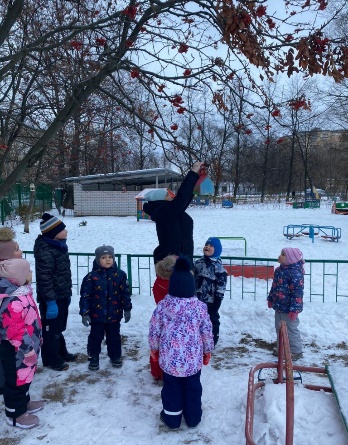 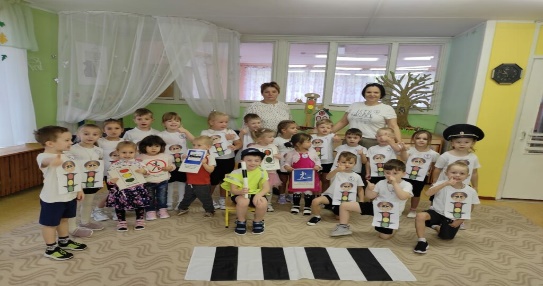 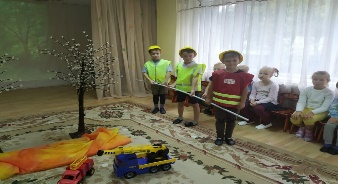 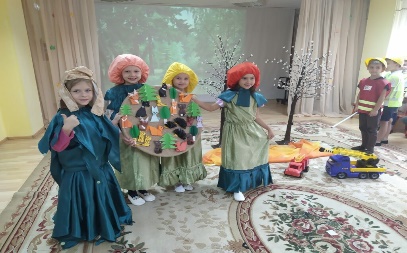 Социально-значимые проекты
акции «Покормите птиц зимой», «Урок тигра»;
акция «Всей семьёй!»;
Природоохранный социально - образовательный проект "Эколята-дошколята»;
акция «Внимание! Дети!»
РЕГИОНАЛЬНЫЙ ПРОЕКТ «ПРЕДШКОЛА: СТАНДАРТ ДЕТСКОГО САДА»
Сотрудничество дошкольных групп 
    с начальной школой
Мероприятия:
Праздничные мероприятия: День знаний, День учителя, День народного единства, новогодние и рождественские праздники;
Мастер-классы;
День открытых дверей;
Акции: «Единый день детской дорожной безопасности»,  «Детям Подмосковья – безопасность на дорогах»;
Экскурсии в начальную школу;
Спортивные мероприятия
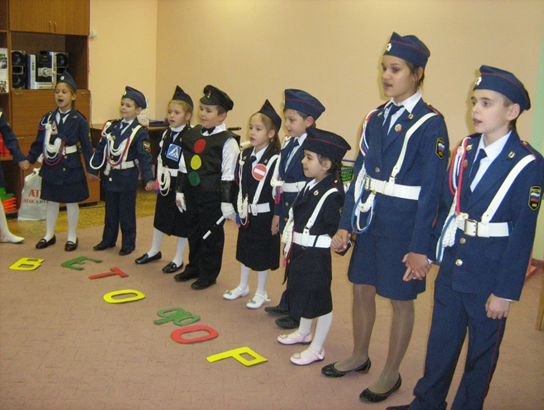 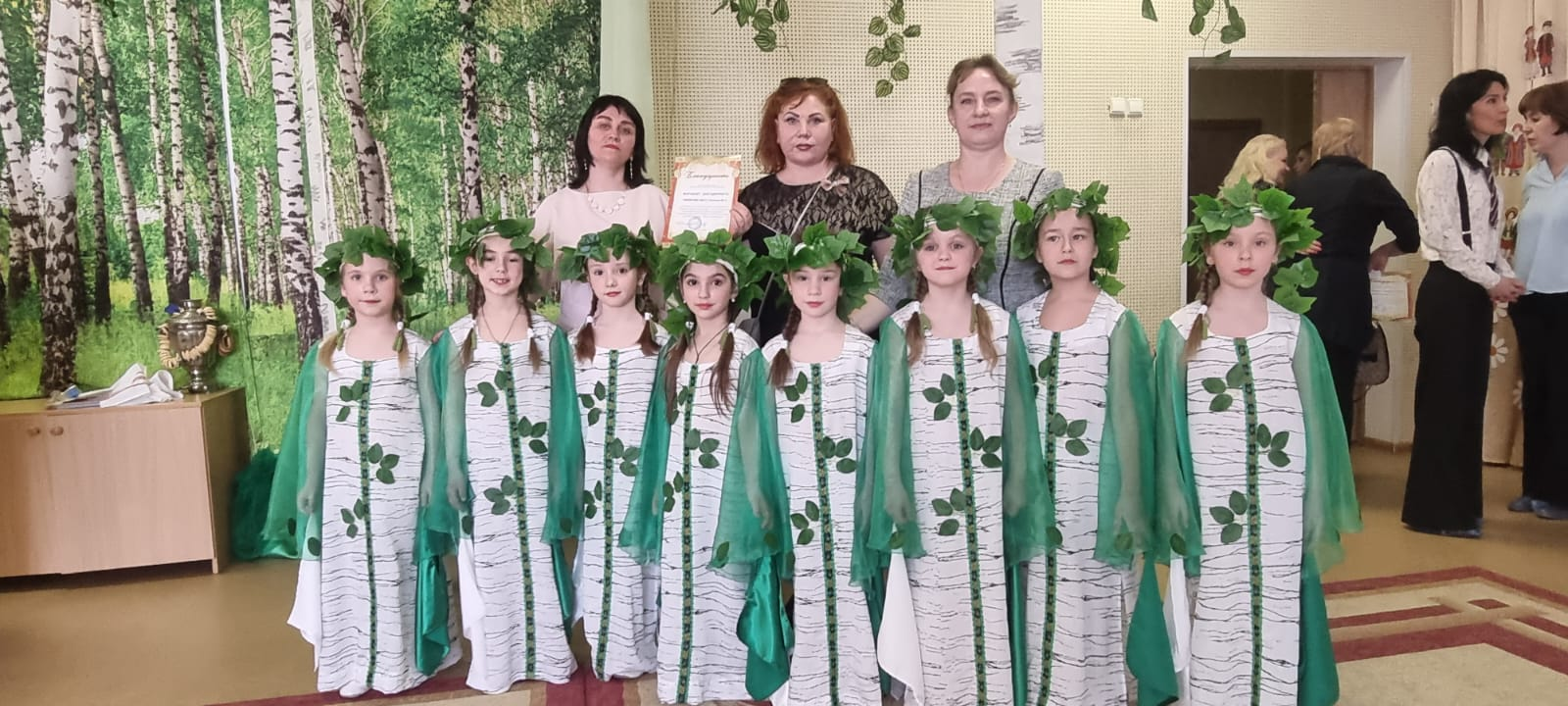 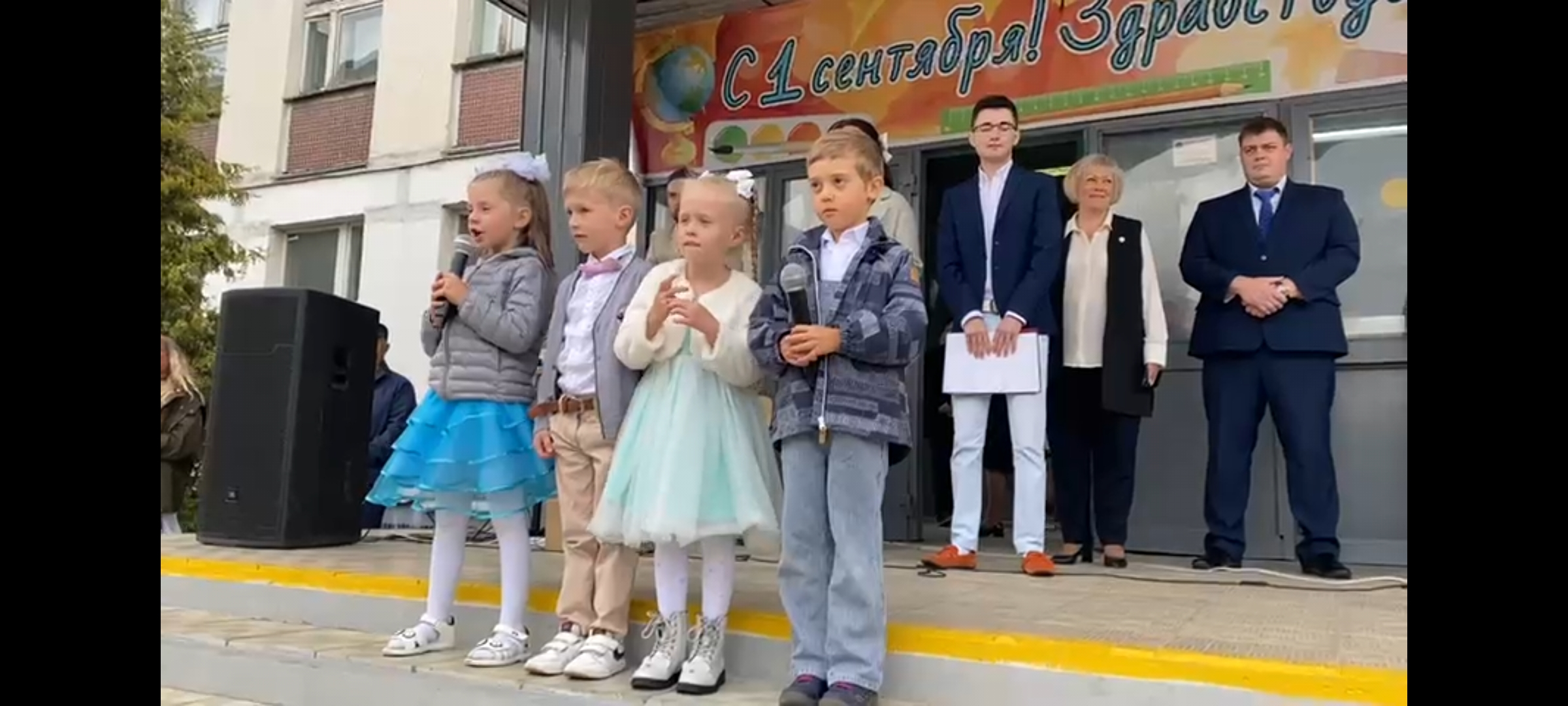 РЕГИОНАЛЬНЫЙ ПРОЕКТ «ПРЕДШКОЛА: СТАНДАРТ ДЕТСКОГО САДА»
РАБОТА С СЕМЬЯМИ ВОСПИТАННИКОВ
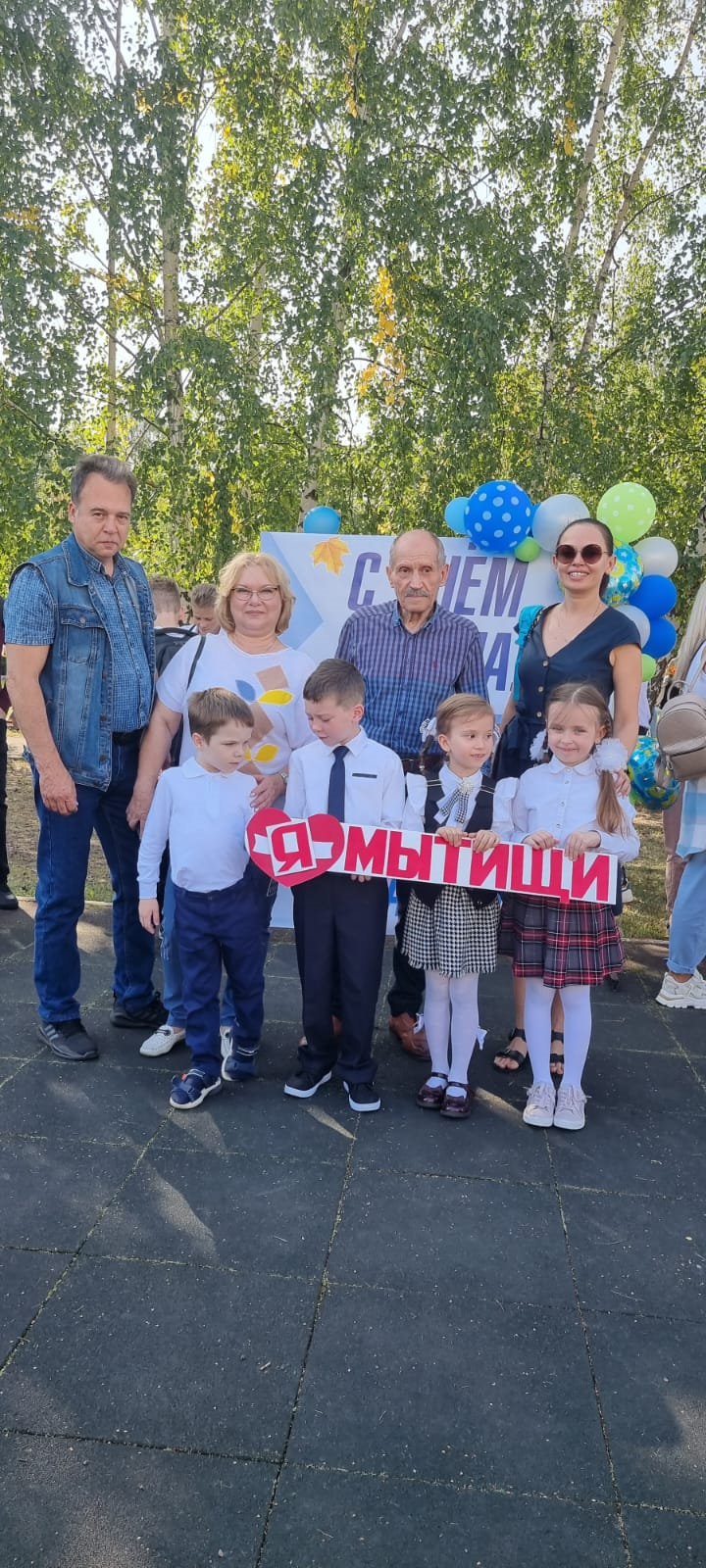 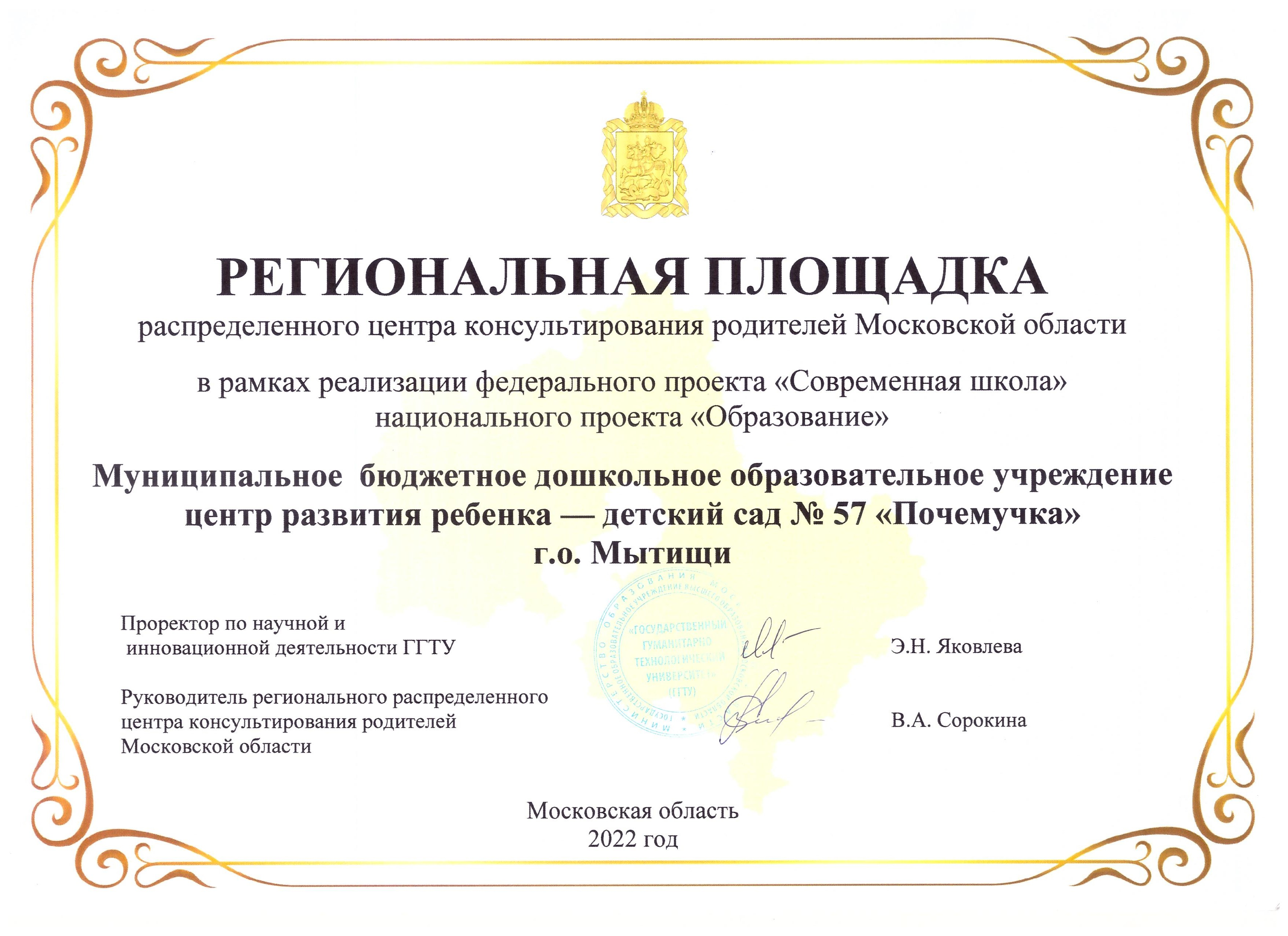 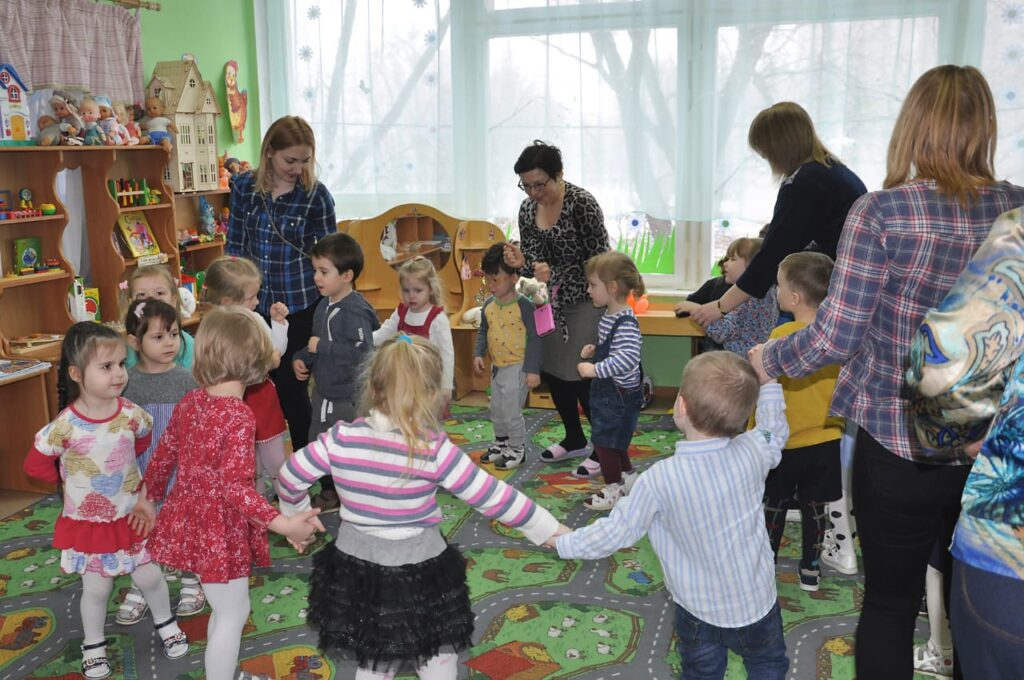 Региональная площадка распределенного центра консультирования родителей Московской области в рамках реализации федерального проекта «Современная школа» национального проекта «Образование».

Академическая апробапционная площадка

Праздничные мероприятия: 
День семьи, любви и  верности;
День отца в России;
День матери в России.

Круглые столы;
Семинары;
Мастер-классы для родителей.
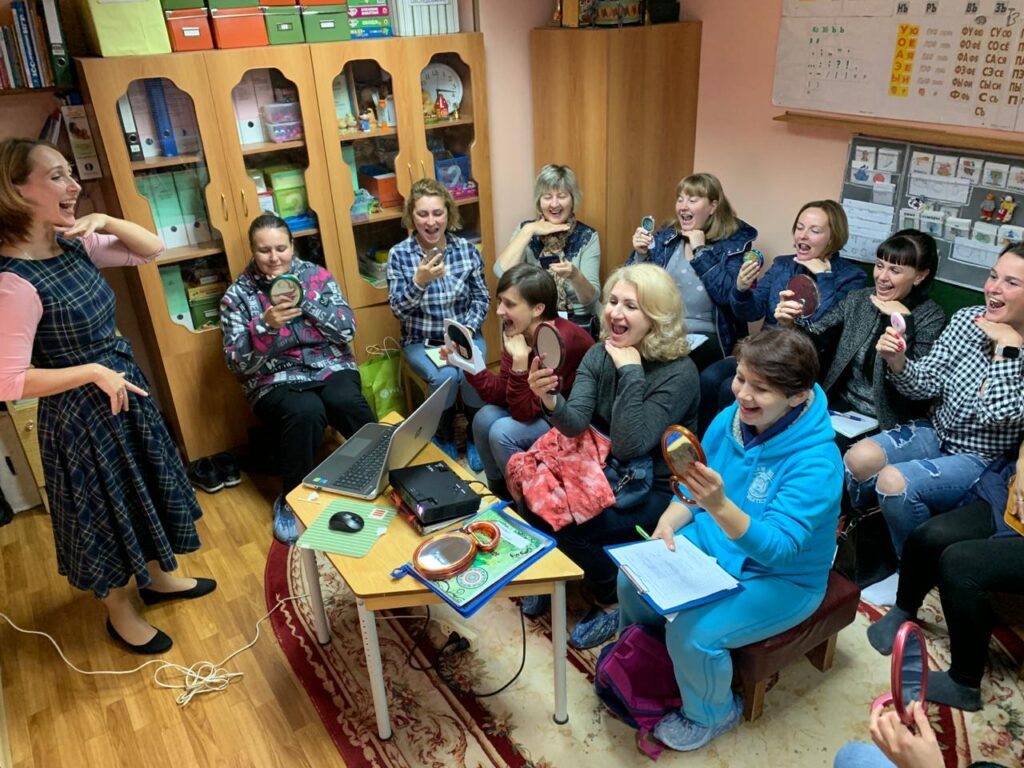 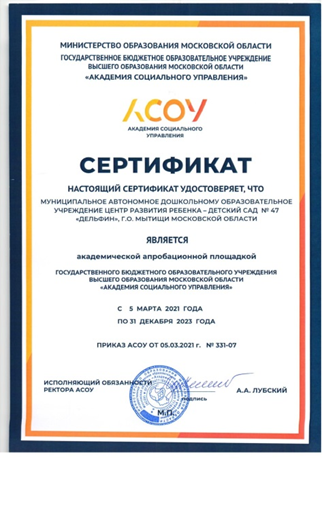